Your named school nurse is:  Michelle PerrymanOffice No 01404 816020Mobile No 07816956366e-mail michelle.perryman@nhs.net
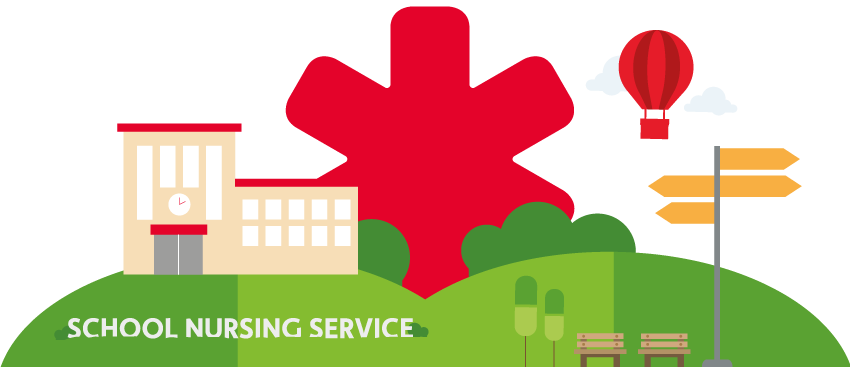 1
Our School Nurses   will provide
Health assessments and support at key transitions
     Providing support to children and young people moving into and between  schools
Health protection and promotion
     Providing information on how you can protect your health and stay well
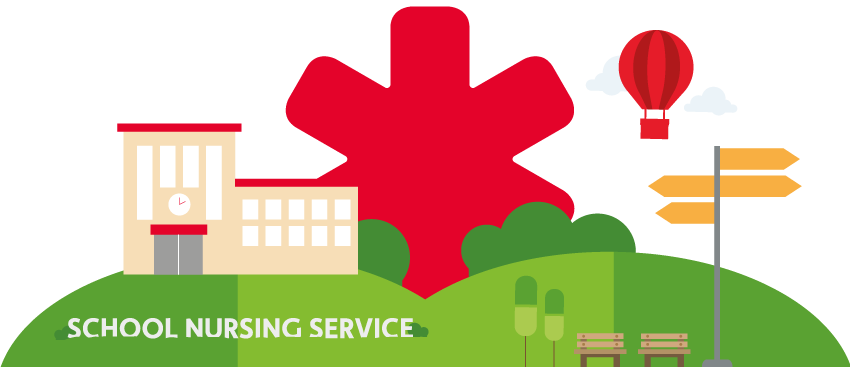 2
Our School Nurses will provide
Guidance   on managing medical conditions in schoolallowing every child to access every area of the curriculum 

Emotional Health and Well being Providing education and support with social and emotional health and wellbeing
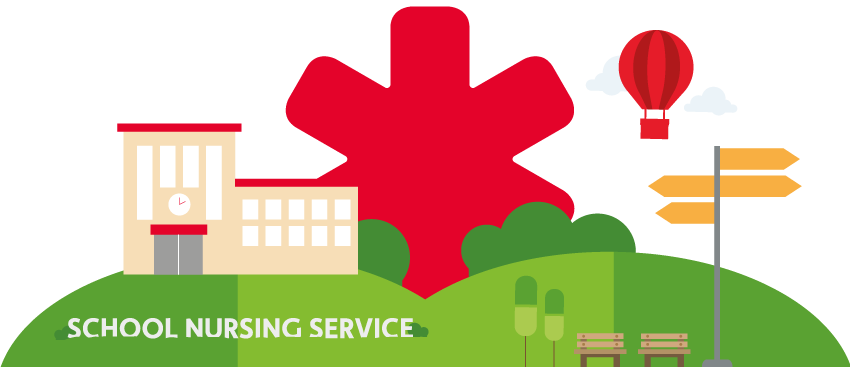 3
From September 2015, we will not be routinely testing children's hearing in Reception. If you have any concerns regarding your child's hearing at any time, please contact the school nurse, class teacher or your GP for further guidance or assessment.
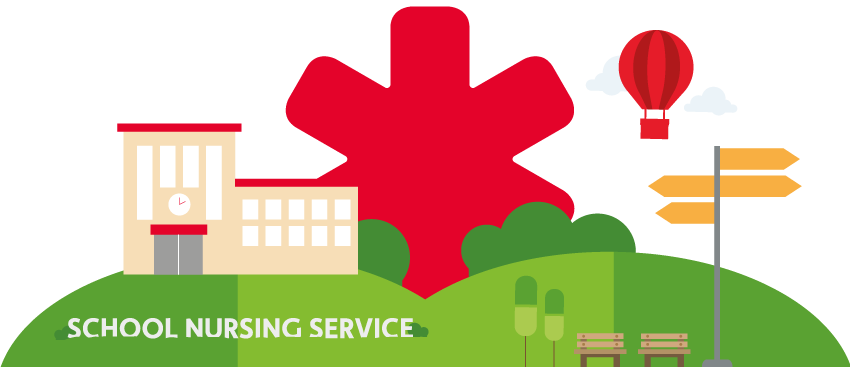 4
If you have recently moved in from abroad and want to check if your child requires a BCG vaccination, please contact your school nurse for further information.
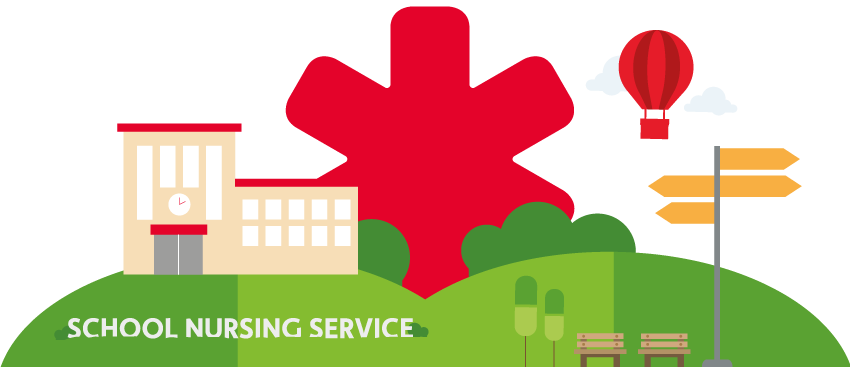 5
All children under the age of 16 are eligible for free dental care and vision checks. Please ensure that your child has an annual check-up at the dentist and opticians.If you have health concerns that impact on your child's schooling, please contact your school nurse
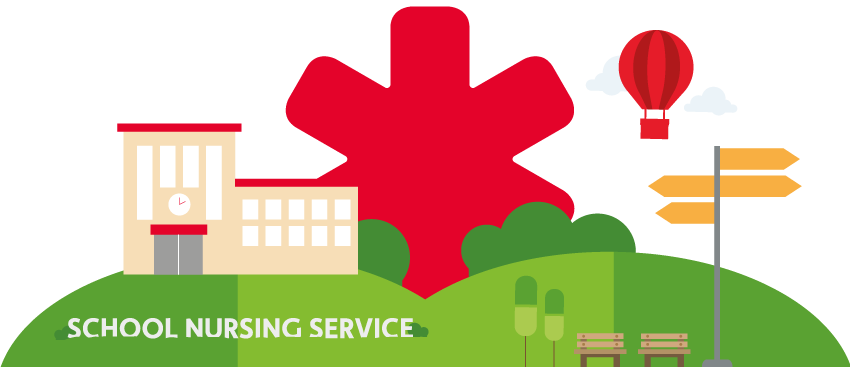 6